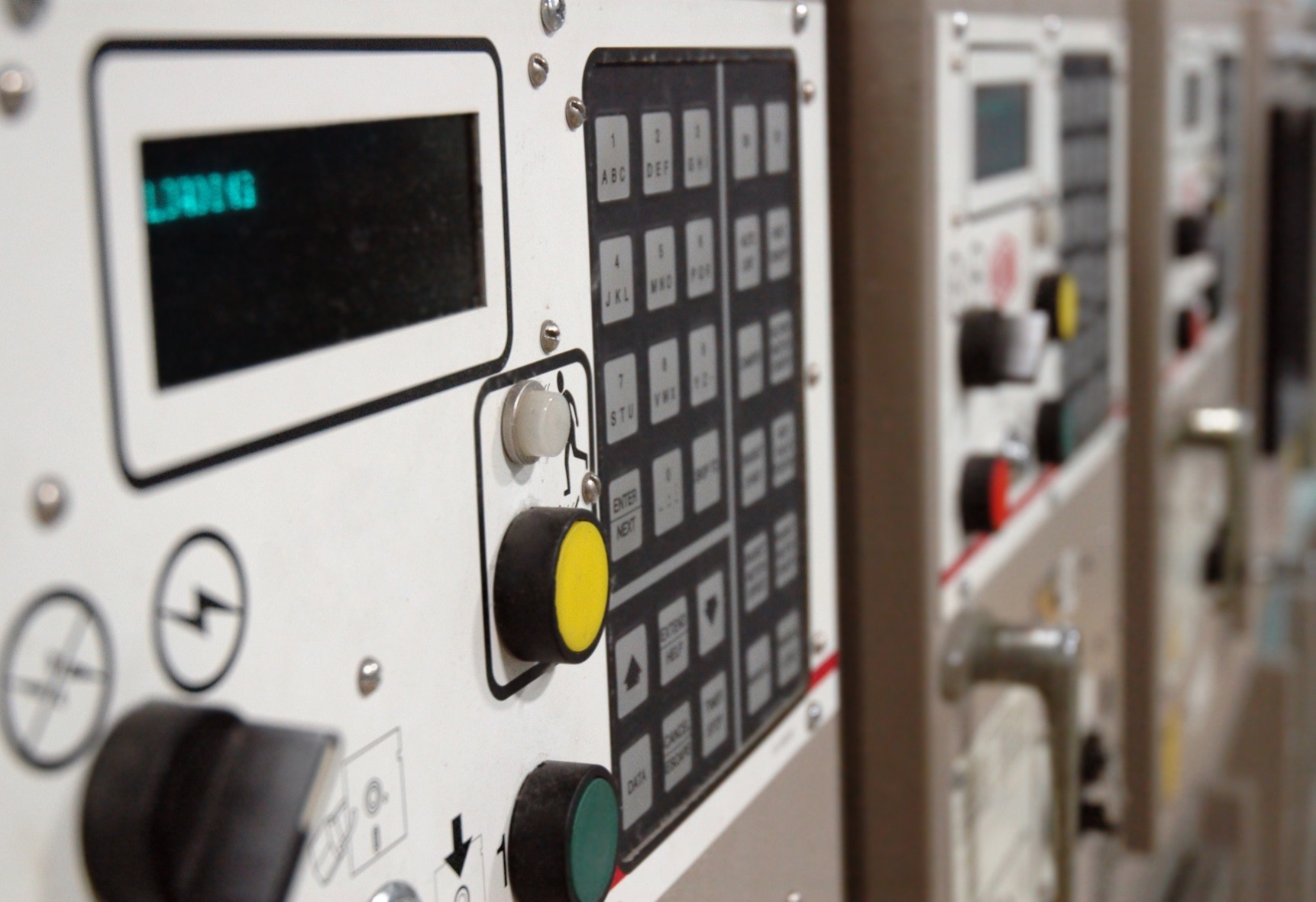 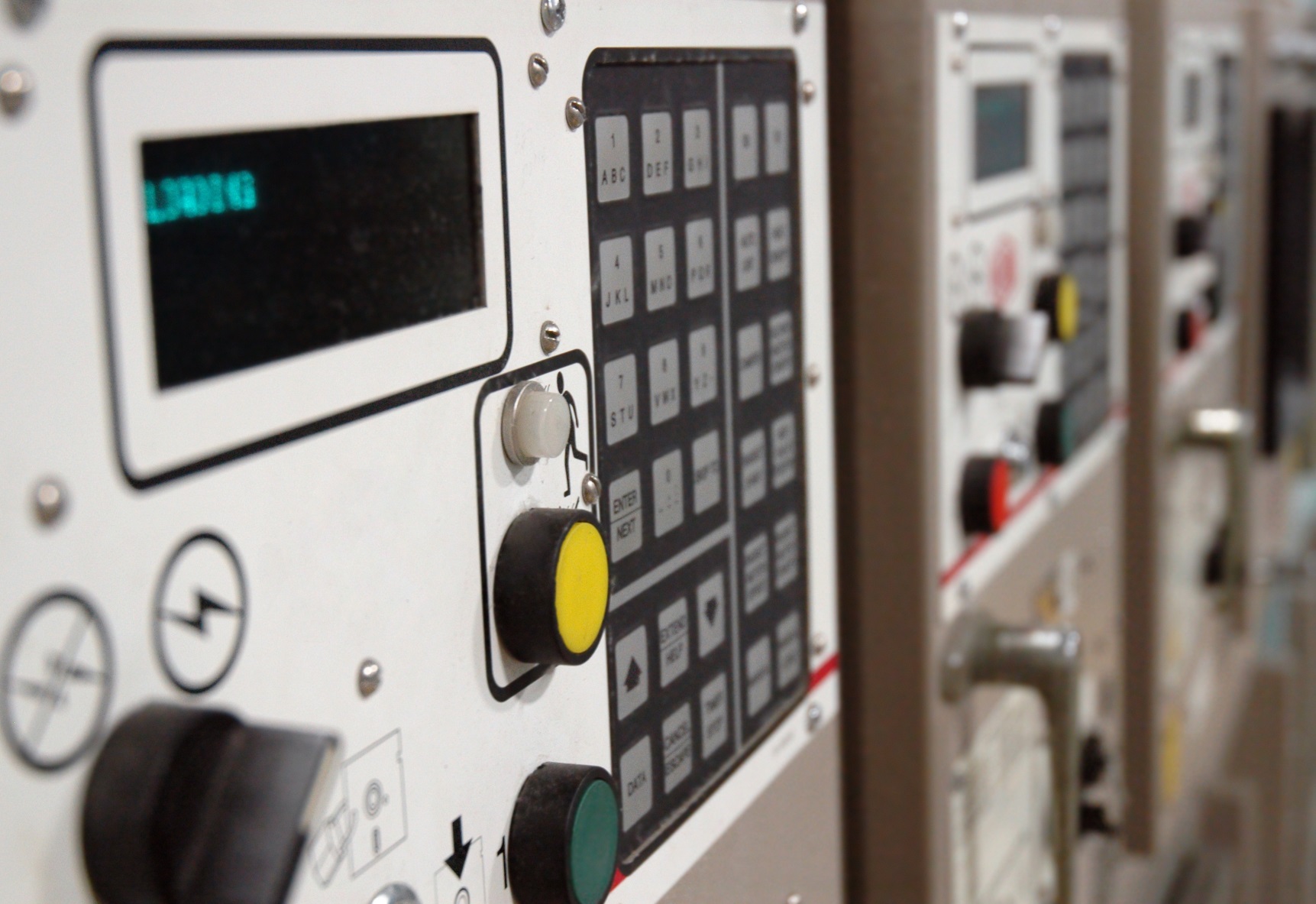 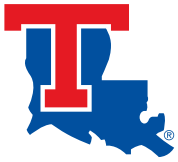 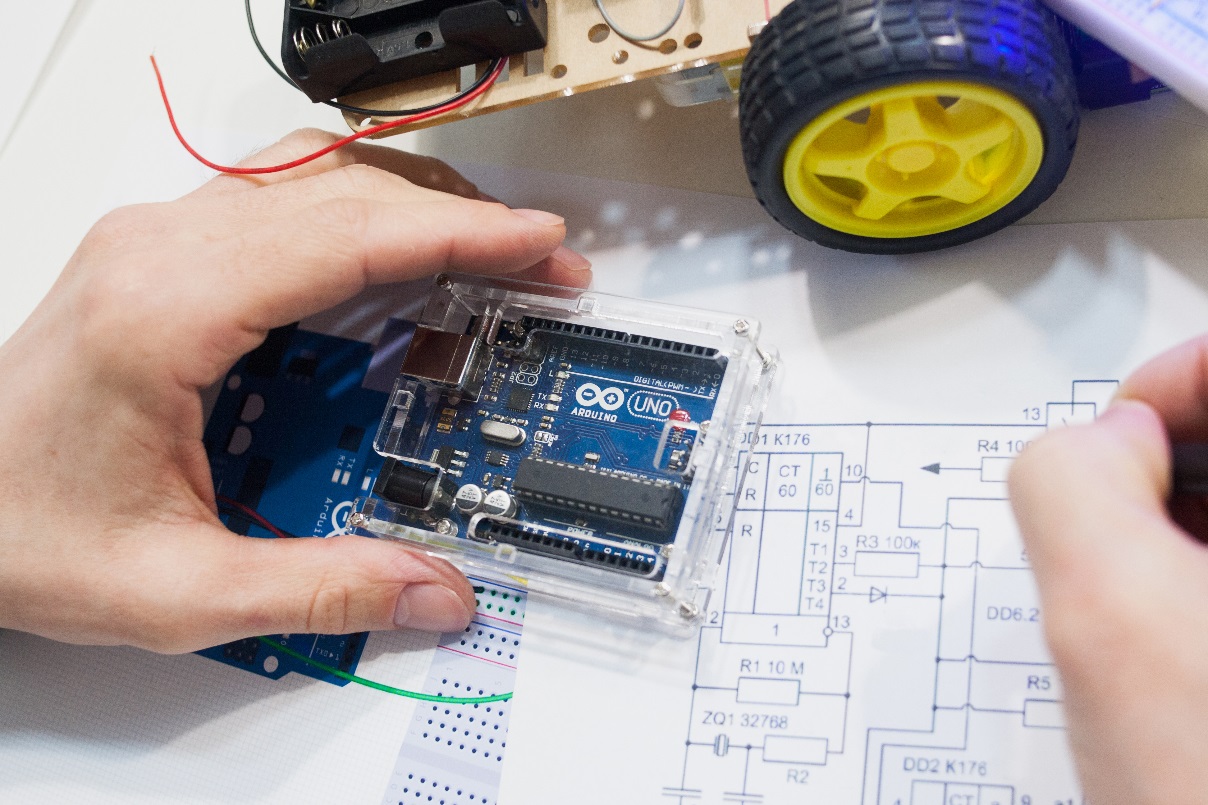 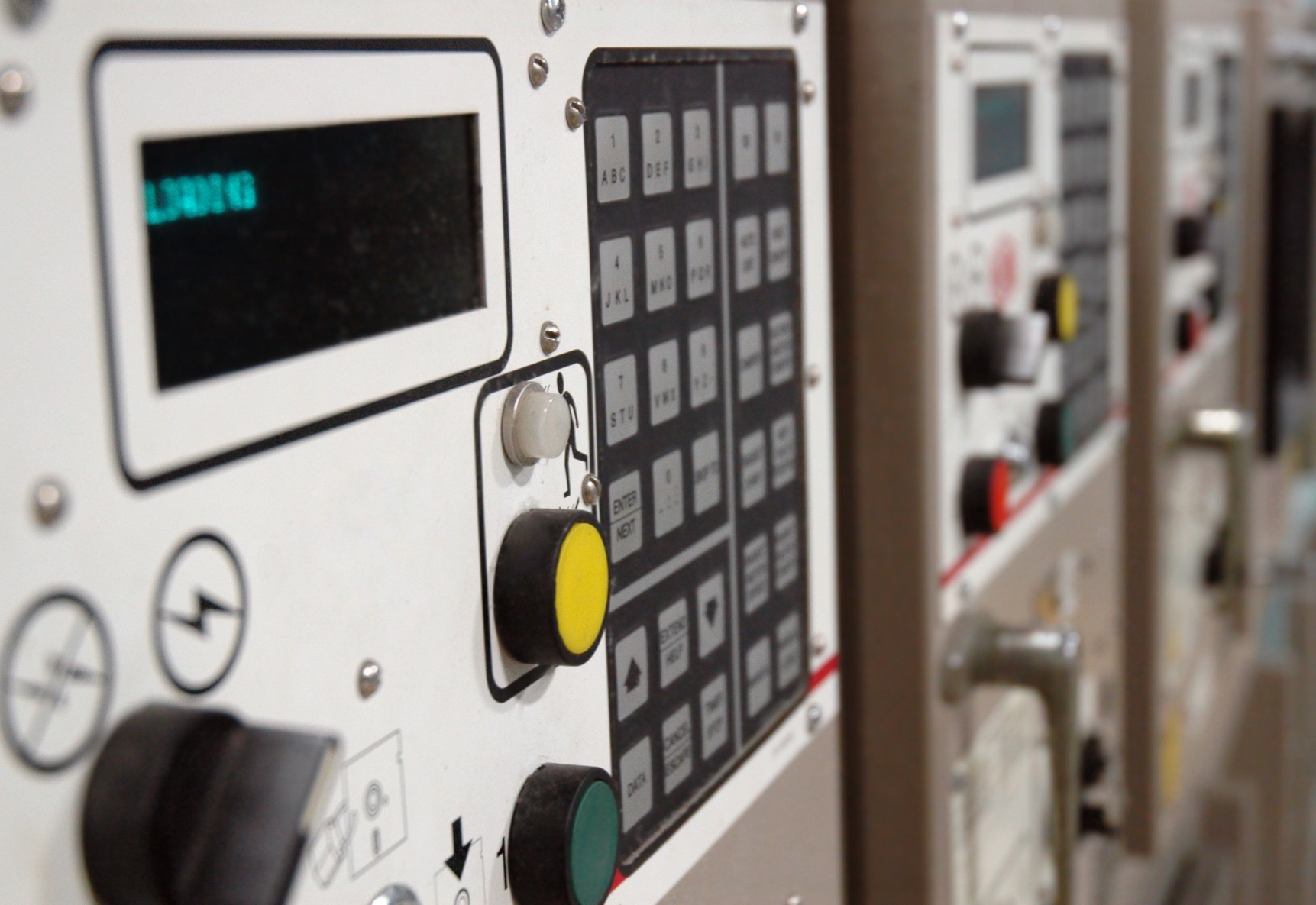 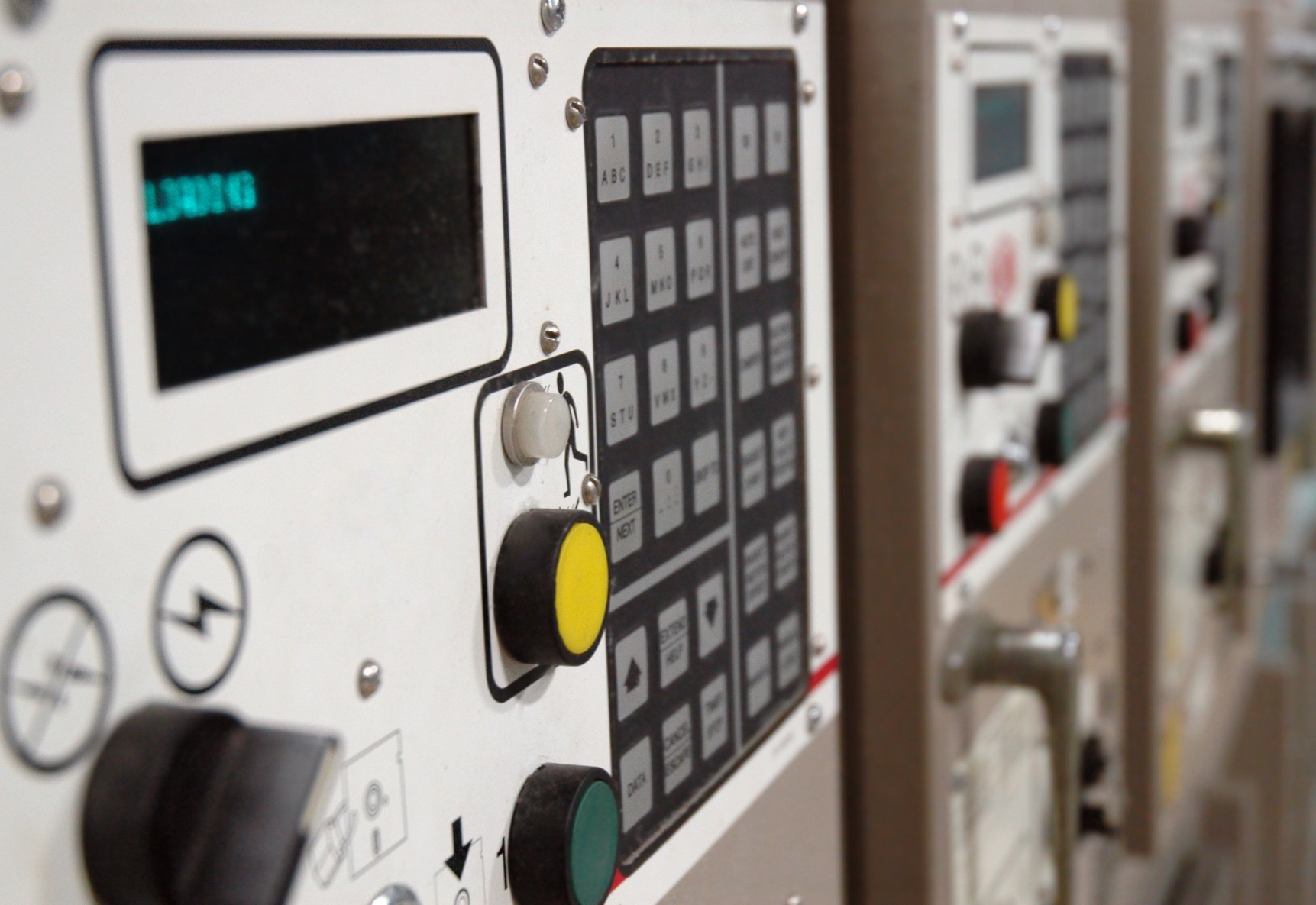 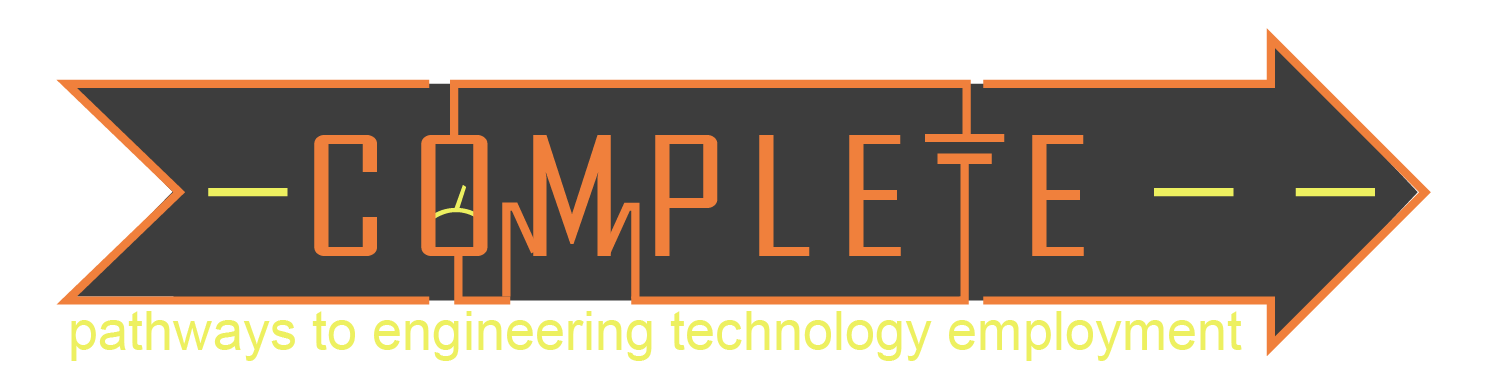 AlternatingCurrent
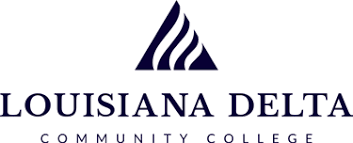 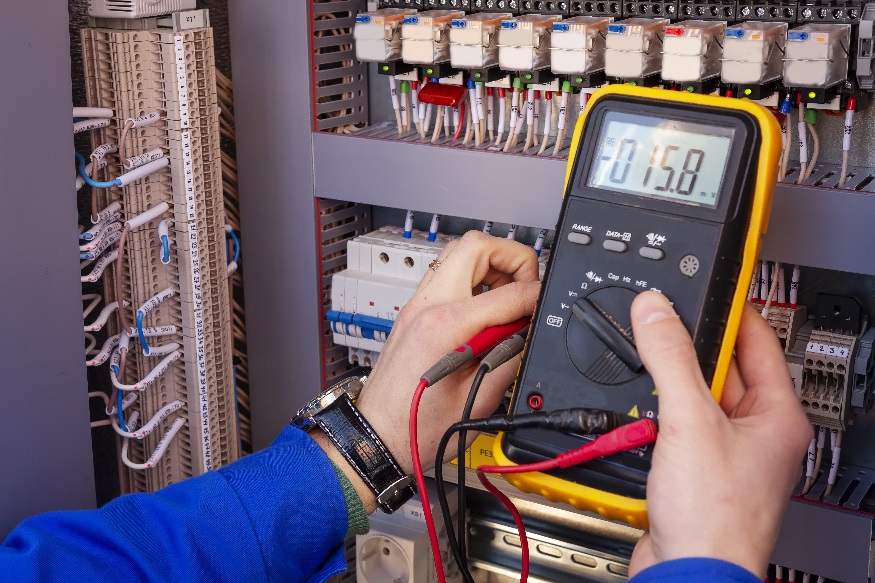 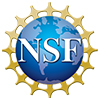 1
DISCLAIMER & USAGE
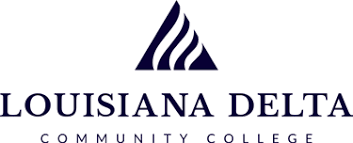 This material is based upon work supported by the National Science Foundation's Advanced Technological Education Program under Grant No. 1801177.
Any opinions, findings, and conclusions or recommendations expressed in this material are those of the author(s) and do not necessarily reflect the views of the National Science Foundation.
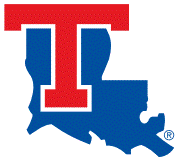 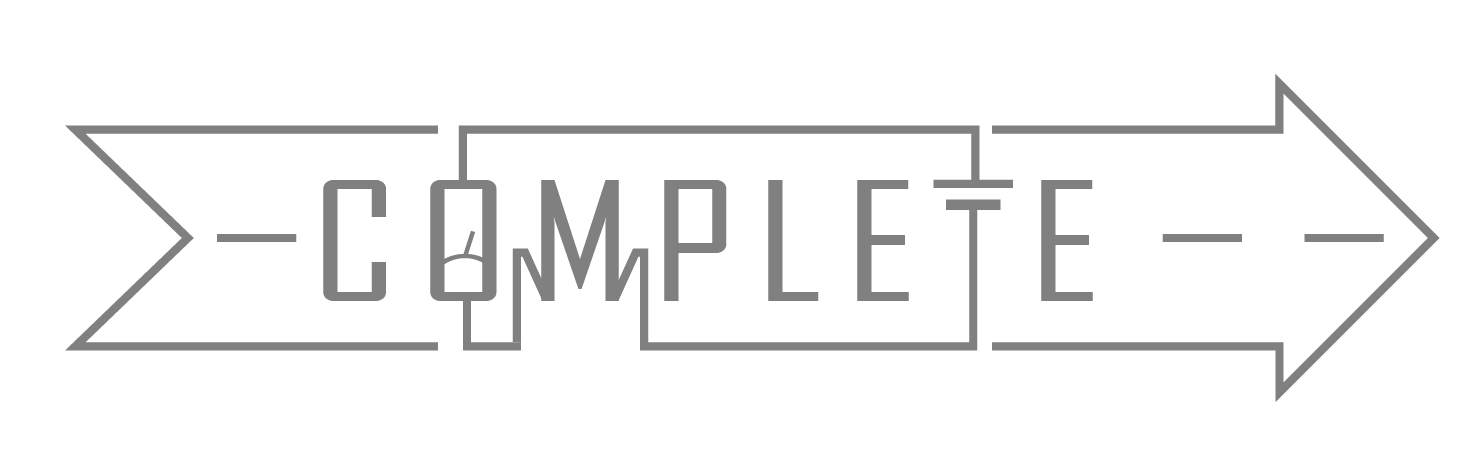 2
Types of Circuits
There are two main types of circuits
Direct Current (DC) Circuits
Arduino, computer, cell phones
Must use a transformer to change the wall outlet AC power to DC
Electrons flow in only one direction
Alternating Current (AC) Circuits
Home lighting, air conditioners, fans, wall outlets
Electrons reverse directions many times a second; They alternate
AC
AC Circuit
DC Circuit
3
Alternating Current
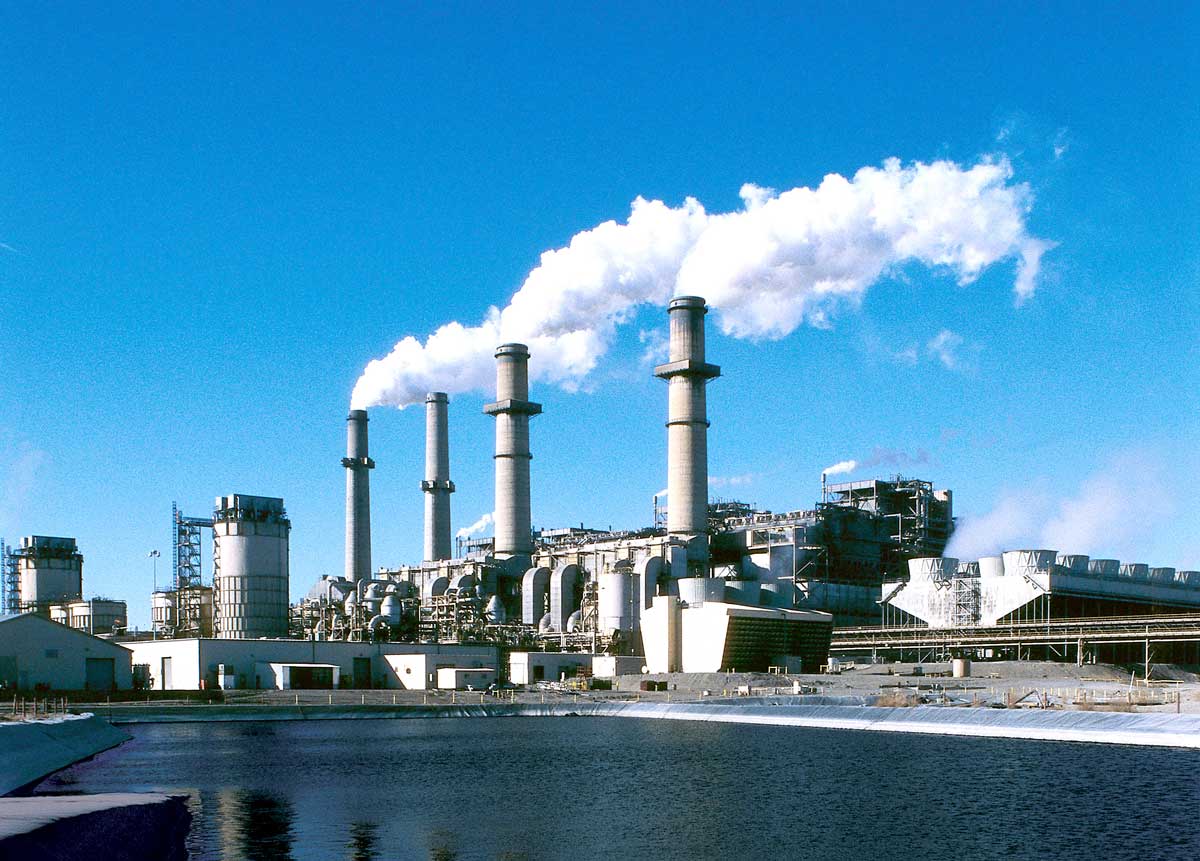 Power plants produce AC power to supply to the power grid.
The power grid consists of a network of high power transmission lines.
Local transmission lines are connected to the grid to supply power to neighborhoods, commercial buildings, etc.
Once it reaches your home it is reduced down to 120 Volts.
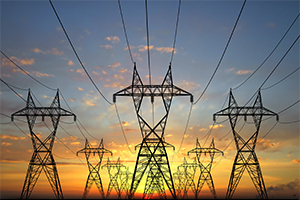 345,000
Volts!
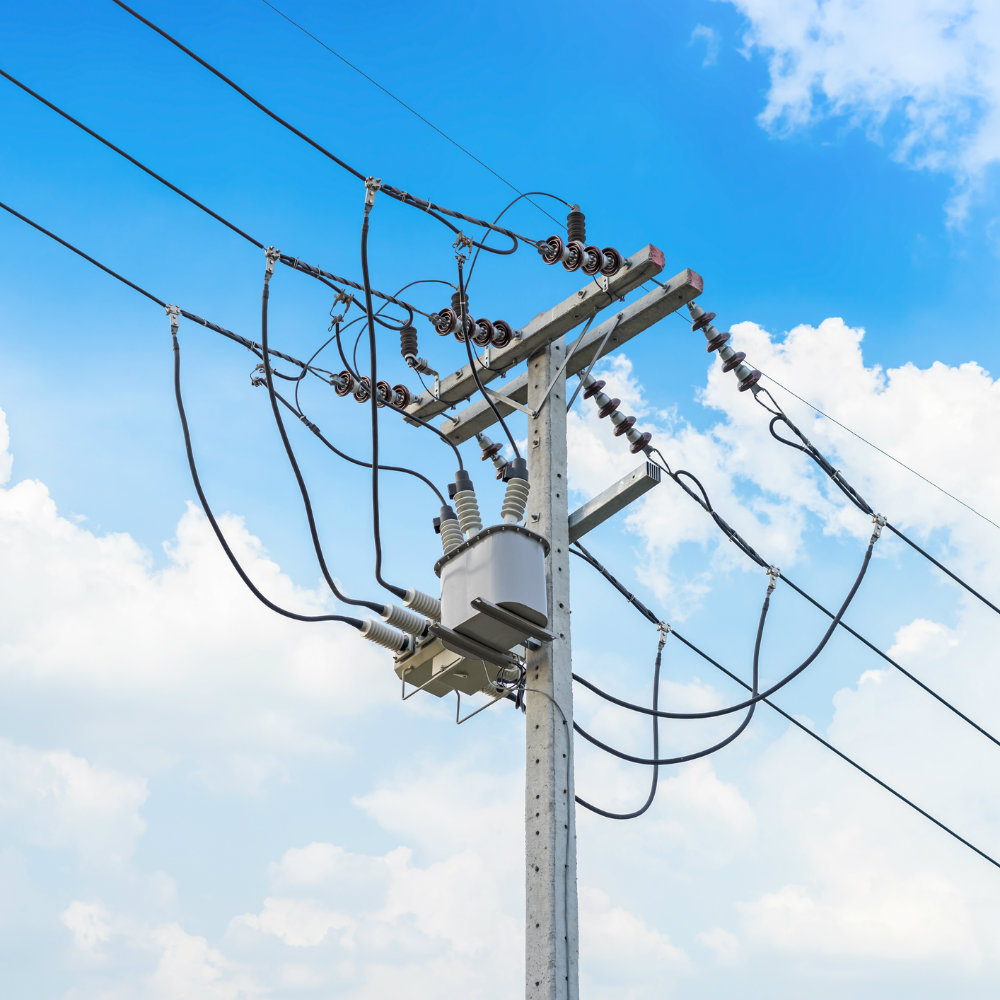 13,800 Volts
4
Alternating Current Safety Devices
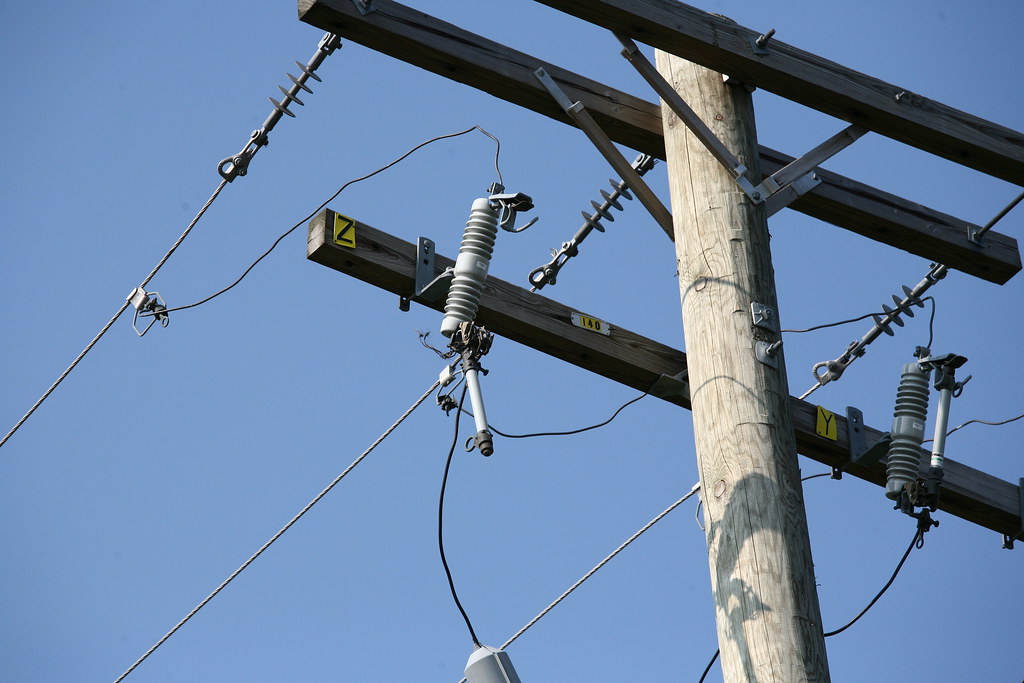 There are a number of safety devices when dealing with AC circuits.
Utility Pole Fuse
Home Breakers
Ground Fault Circuit Interrupters (GFCI)
Appliance Fuses
Blown Fuse
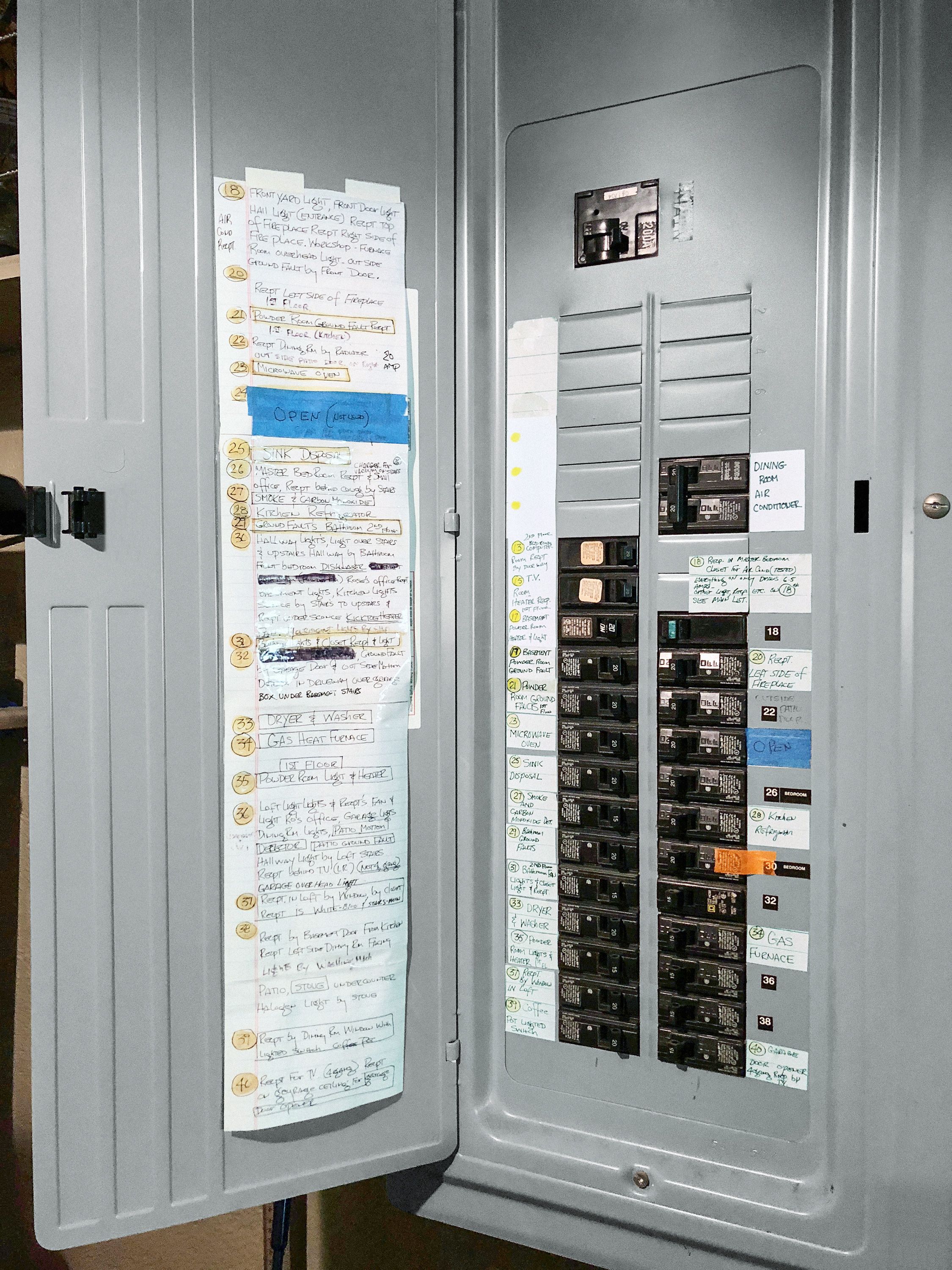 Working Fuse
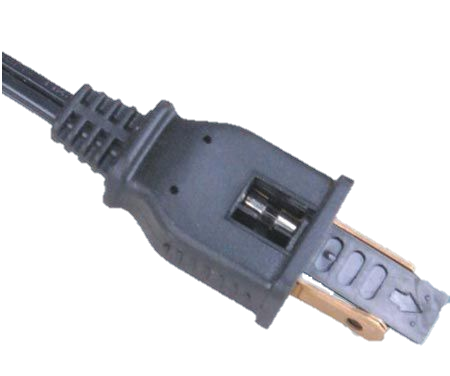 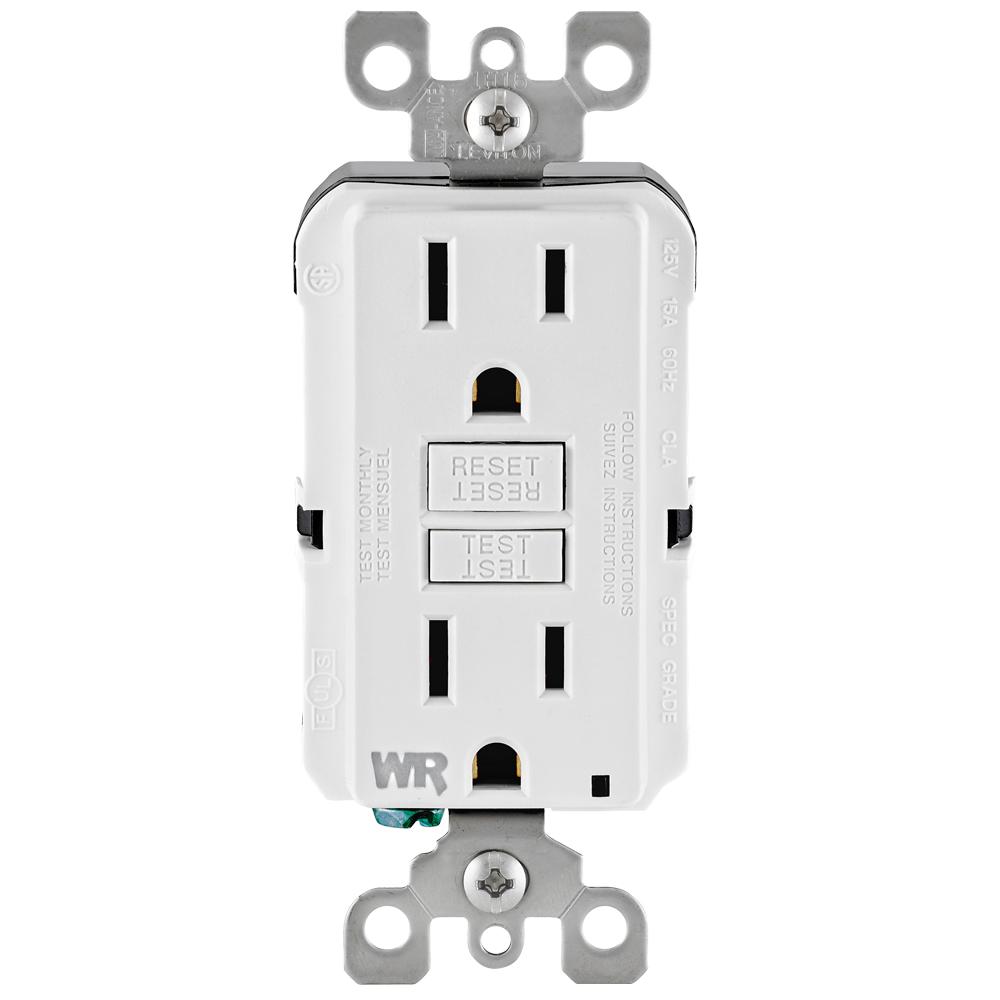 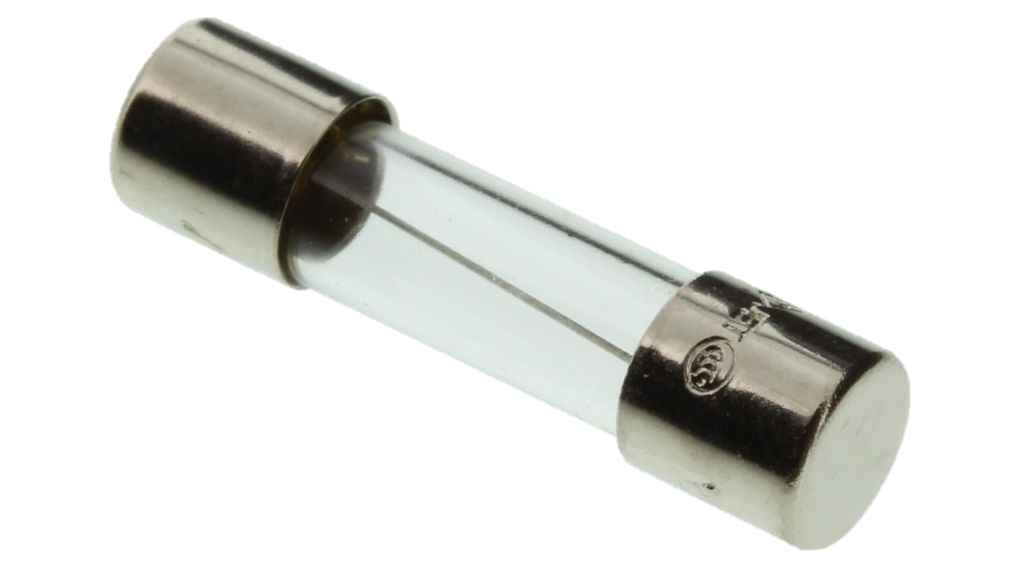 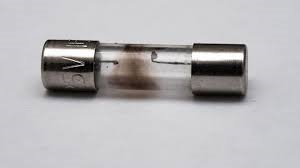 5
Alternating Current Traits
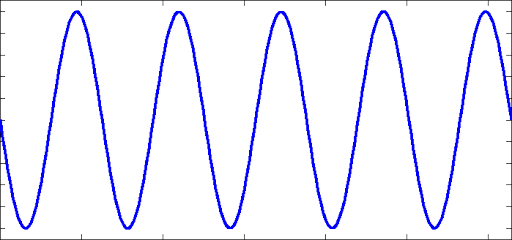 In the US,
6
Alternating Current Traits
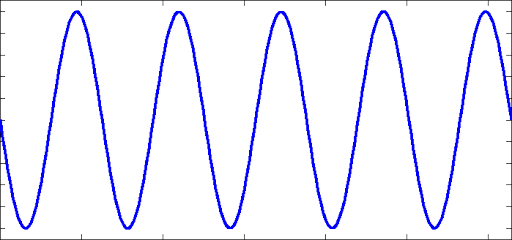 7